trezevant High School
Annual Title I Parent meeting
July 30, 2024
Eric Brent, Principal
Lisa Moore, Vice Principal
Letitia james, Assistant Principal
Carlton Mcclelland, Assistant Principal
						Jememia black, PLC coach
agenda
Greeting: 				               Mr. Eric Brent, principal

Title I overview: 			 	 mrs. Black, plc coach

Parent Teacher Organization:                ms. Moore, Vice principal
					               Mrs. james, Assistant principal

Word from the counselors: 	                ms. Torisha williams
What is Title I?
Title I is the largest federal assistance program for our nation’s schools.

The goal of Title I is a higher quality of education for every child. Its purpose is to address the academic needs of students and to assist them in meeting their state’s academic standards.

The program serves millions of children in public elementary and secondary schools each year including eligible students in private schools.
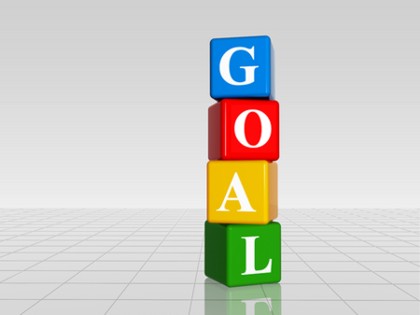 Goals of Title i
Increase academic achievement
Provide direct instructional support to students
Provide professional development for teachers
Promote parent education and involvement
Title I Funds In the Public Schools  [Federal Funds]
The federal government provides funding to states each year for the Title I  program.

The Tennessee Department of Education sends the money to our district, Shelby County Schools.

The school district identifies eligible schools and distributes the Title I funds to the school.

Trezevant high school implements a school-wide program, all students benefit from the supplemental services provided by Title I.
5
Title I Programs Provide  Supplemental Support
Smaller classes
Additional teachers and paraprofessionals
Additional training for school staff
Extra time for instruction (Before and/or after school programs)
Parental Involvement Activities
A variety of supplemental teaching materials, equipment, and technology
Parent-teacher conferences
September 5, 2024
& 
February 13, 2025 
4 p.m.-7 p.m.
Reporting student Progress
Progress Reports (4 per school year)

Report Cards (4 per school year)

Reading (edgenuity/MYPath)/Math (Iready/MYPath) Intervention Reports
School Improvement Plan
Revised Annually
Continuous process 
We need parents and community representatives on all committees
Parent Rights
Annual Title I meeting with input to Title I Plan
Opportunities to meet regularly as Title I Parents
Be informed of child’s progress and expectations through:

Annual parent teacher conference to 
   discuss child’s progress w/ Title I interventions 
Report Cards
Annual review of assessment data
Newsletters

Provide input for site Parent Involvement policy and Parent School Compact
Parent Training and resources funded by Title I allocations for parent involvement
PARENT’S RIGHT TO KNOW
As a Title I parent you have the right to be involved in the development of the following plans and documents for our school:
		* School Improvement Plan (SIP)
		* Parent Engagement Plan for 
                                the school and district  

You may request and attend meetings to express your opinions and to formulate suggestions and to participate, as appropriate, in decisions relating to the education of your children.
PARENT’S RIGHT TO KNOW
Be provided information on your child’s level of achievement on assessments in Reading/Language Arts, Writing, Mathematics, and Science 

Request and receive information on the qualifications of your child’s teacher and paraprofessionals that are working with your child

Be informed if your child is taught by a non-highly qualified teacher for four or more consecutive weeks.
Parent engagement plan
addresses how schools will implement parental involvement requirements of essa…
Components include…
How parents can be involved in decision-making and activities 
How parental involvement funds are being used
How information and training will be provided to parents (website, community, students, announcements, school marquis)
How the school will build capacity in parents and staff for strong parental involvement
School/Parent Compact
The compact is a commitment from the school, parent, and student to share in the responsibility for improved academic achievement.

Title I Parents have the right to be involved in the development of the School-Parent Compact.  Email blackja@scsk12.org with questions/suggestions/concerns.
Parent Involvement activities
Parent Teacher Conferences:
September 5, 2024 (4-7 p.m.)
February 13,  2025 (4-7 p.m.)
Family Math Night (Fall)
Family Literacy Night (Fall)
Family Science Night (Spring)
Curriculum Nights
Parent Trainings
Questions regarding Title I
Call or email mrs. jememia black
901.416.3760
blackja@scsk12.org
Student expectations
Tardy Policy
Dress code
Word from The Counselor
Graduation Credits – Must have a minimum of 22 credits to graduate
If your scholar is off track there are alternative resources to help get students on track.
Services we provide that can help your family social and emotional needs include the following:
Employment  Assistance
Counseling Services for you and your children
Food Pantry for families in need opening in October
Alternative Placement for students who struggle in traditional settings

Please contact our counselors for assistance in any of these areas
Torisha Williams - williamst4@scsk12.org
Katrina Creswell - creswellkd@scsk12.org
Parental involvement			 =	Student Success!!
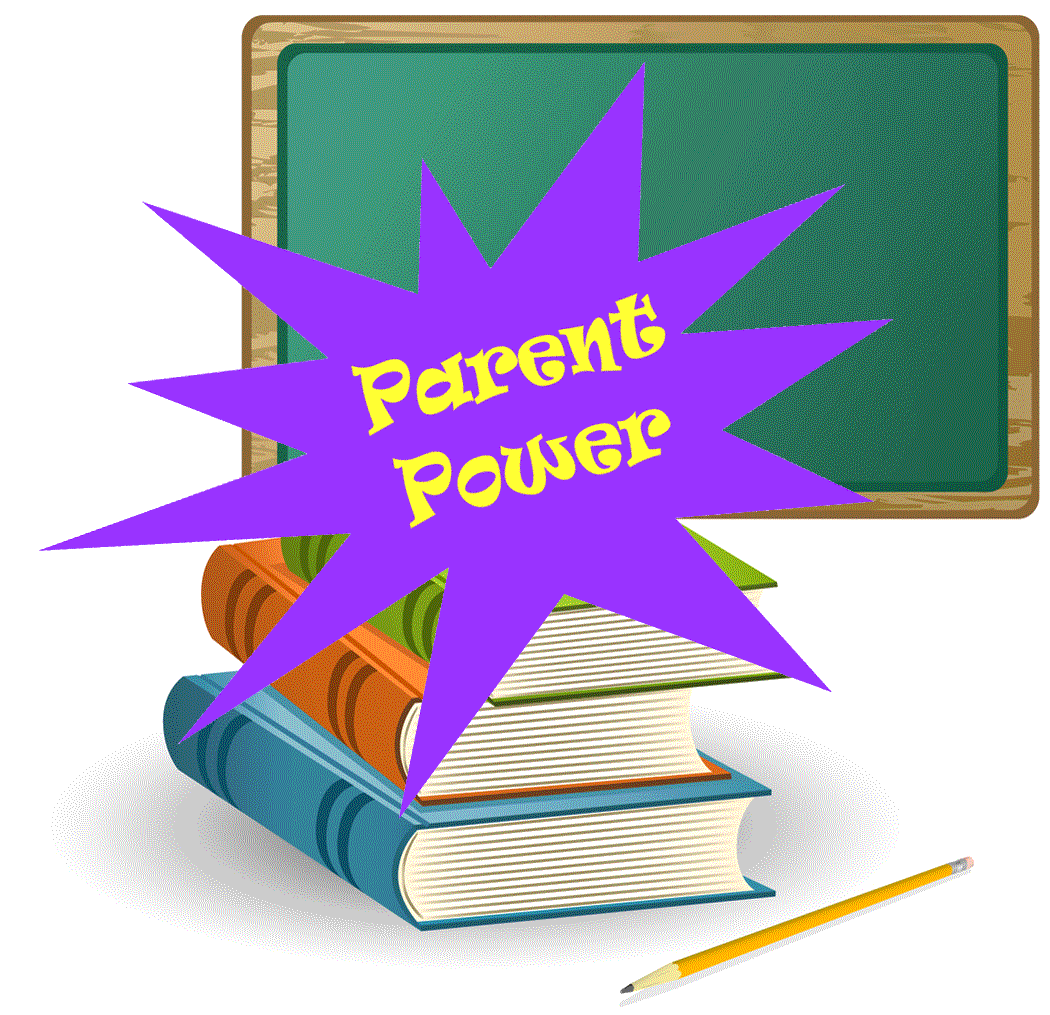